KURSUS PENDEDAHAN 
PEMULIHAN KHAS KEPADA 
GURU PEMULIHAN BUKAN OPSYEN
NEGERI KEDAH 2019
Tarikh:  4 Ogos 2019 Hingga 6 Ogos 2019
Masa: 8.00 pagi hingga 10.00 malam
Tempat: Pusat Latihan Guru Dalam Perkhidmatan (PLGDP) Zon Utara,
 Sungai Karangan, Kulim
SISTEM PENGURUSAN FAIL PEMULIHAN KHAS
OLEH:
NORDIANA BT MOHD ALI 
GURU PEMULIHAN SK SUKA MENANTI, 
ALOR SETAR
OBJEKTIF SLOT
Di akhir slot ini peserta diharap akan dapat:

Memahami apa yang dimaksudkan dengan sistem fail.
Menggunakan pengetahuan ini untuk mengurus, menyediakan fail bersistem yang betul.
DEFINISI FAIL
Proses menyimpan segala rekod dan dokumen untuk rujukan dengan selamat, mudah diperolehi dengan cepat apabila dikehendaki.
CIRI-CIRI SISTEM FAIL YANG BAIK
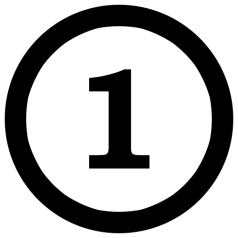 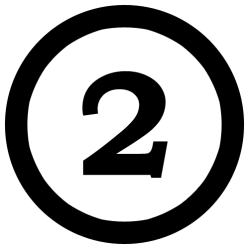 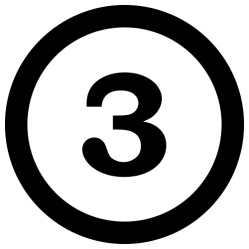 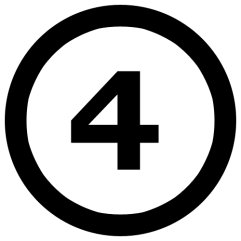 PRINSIP-PRINSIP SISTEM FAIL
SENARAI FAIL KELAS PEMULIHAN KHAS
LABEL FAIL
Kod Sekolah
Bil Fail
KBA2019/300/1/FAIL INDUK
Kurikulum
Nama Fail
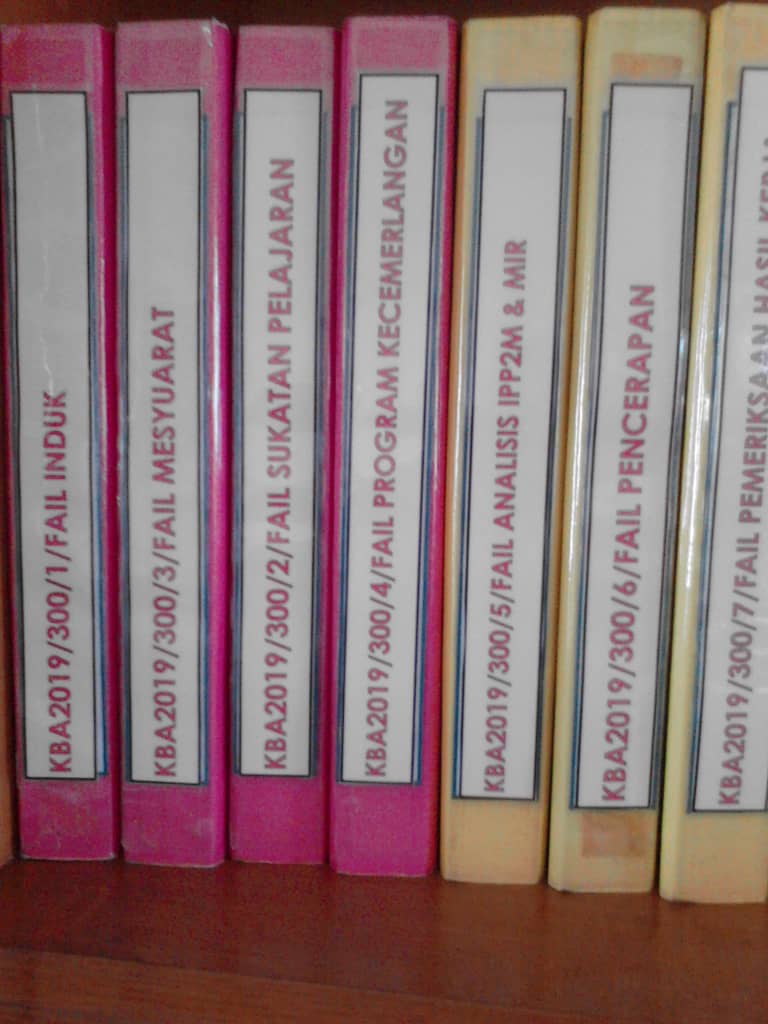 Terima kasih
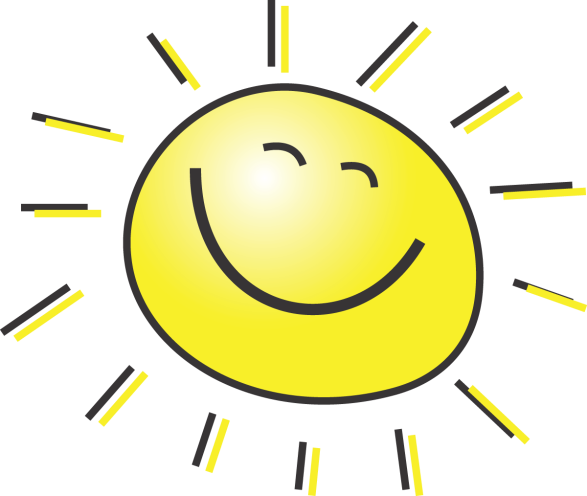